evsjv wefvM
K¨v›Ub‡g›U cvewjK ¯‹zj I K‡jR,‡gv‡gbkvnx
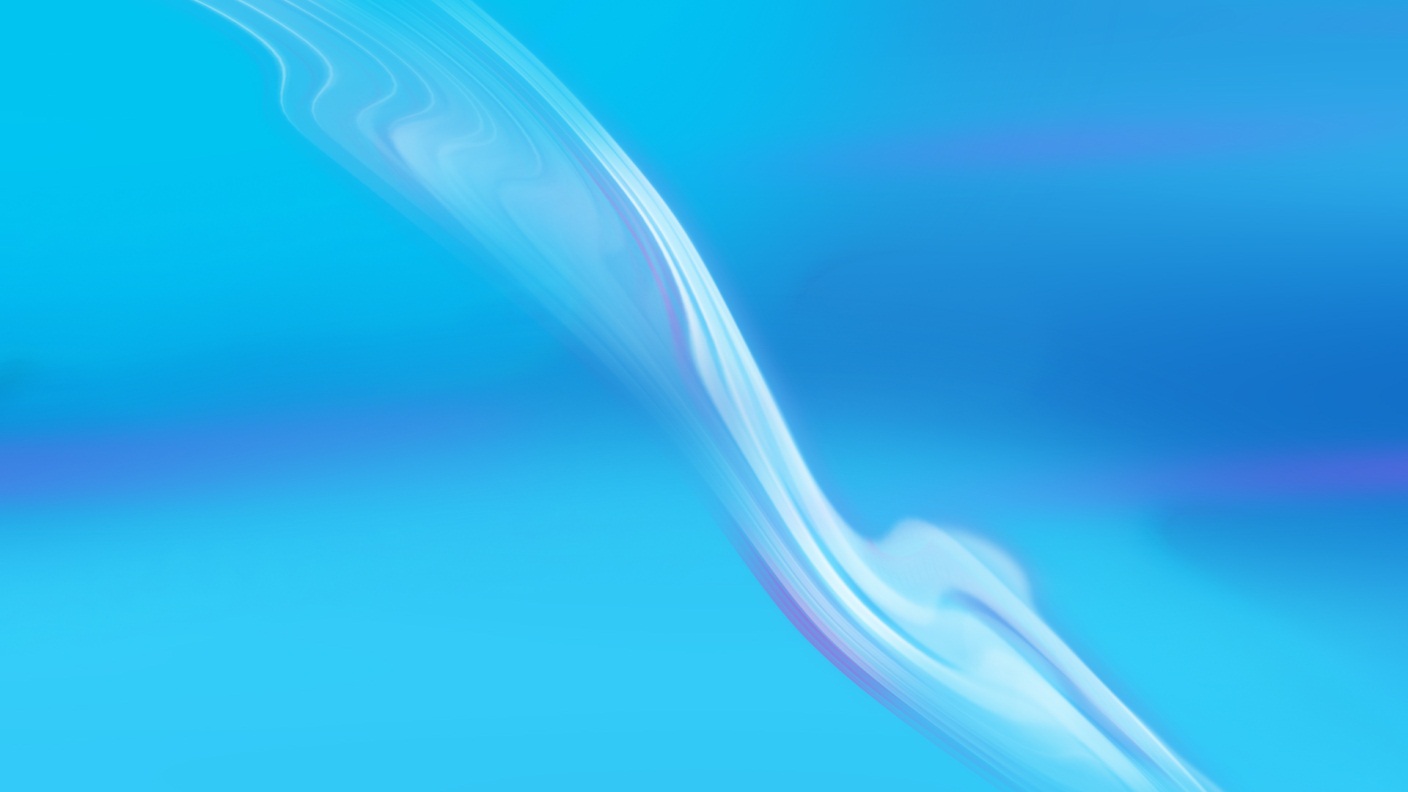 wWwRUvj evsjv K¬v‡m
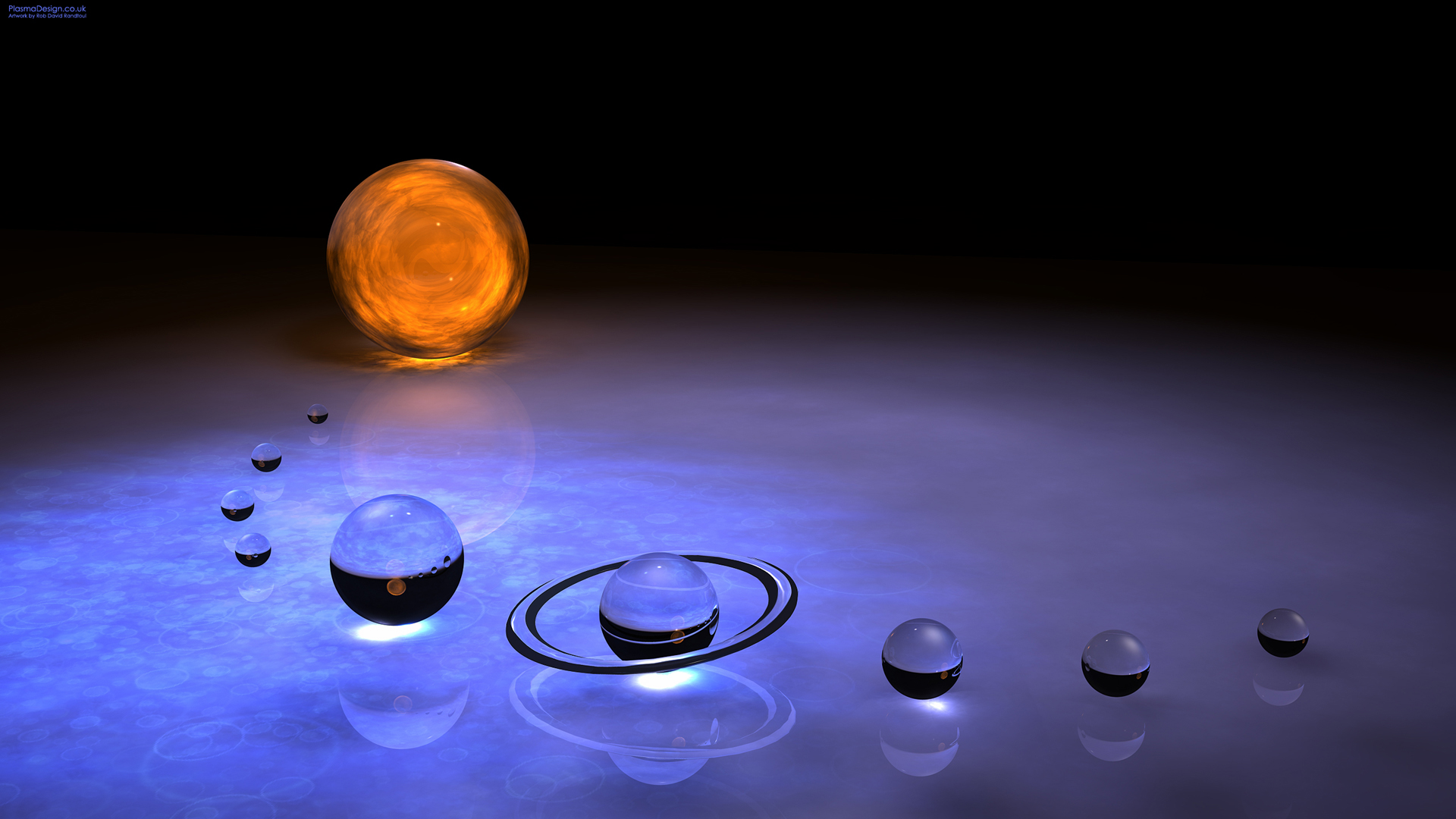 †Zvgv‡`i mevB‡K
¯^v M Z g
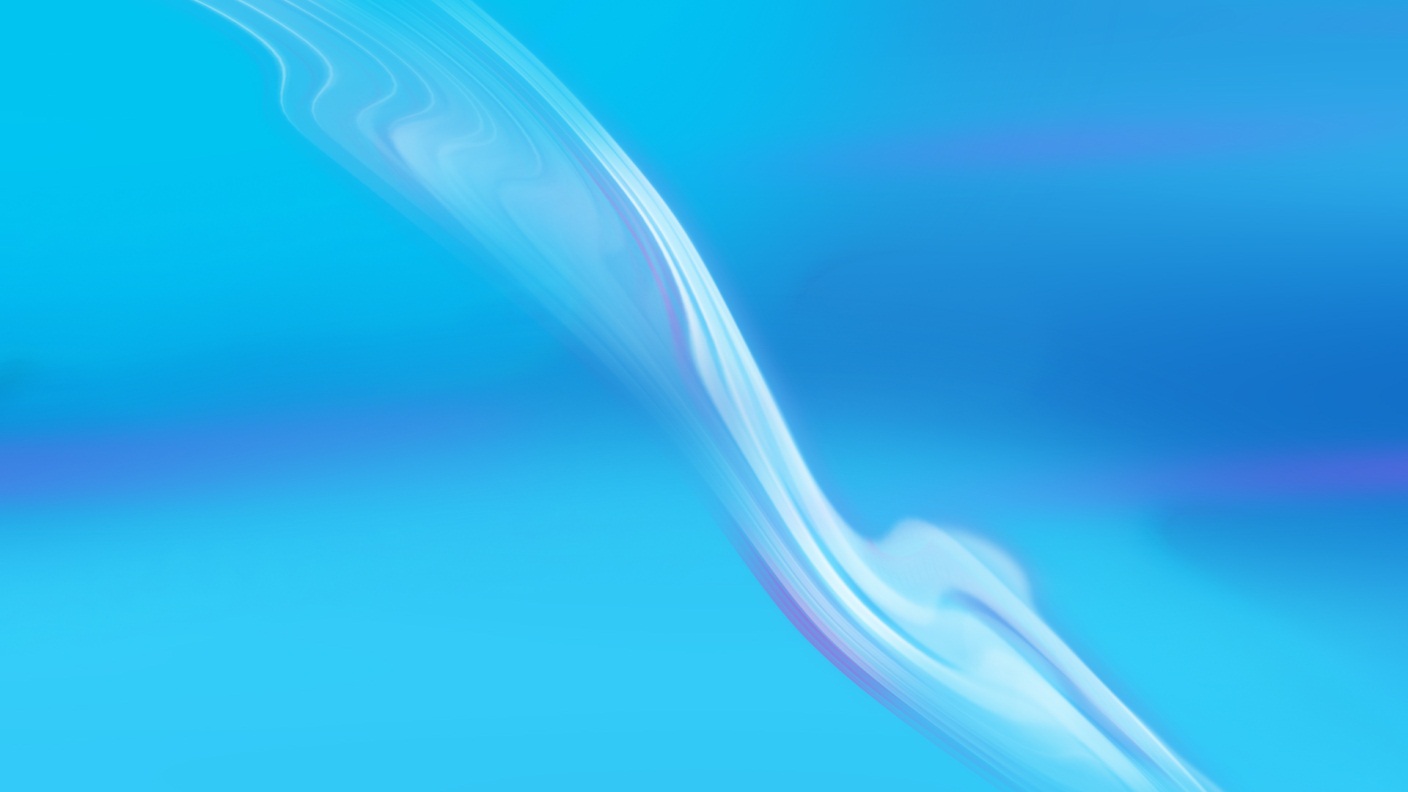 evsjv cÖ_g cÎ
GKv`k †kªwY
K we Zv
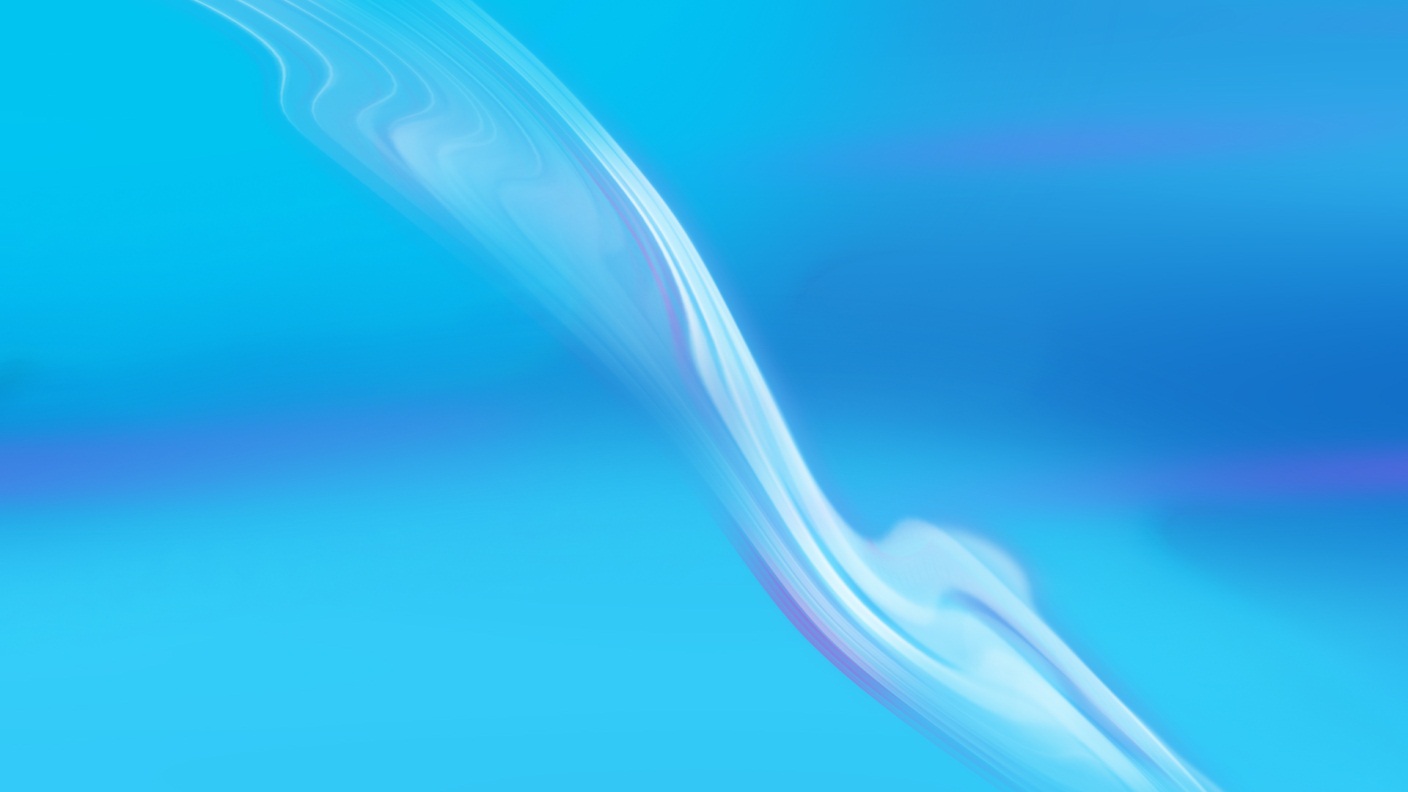 AvR‡Ki cvV


২/১
†mB A¯¿
শিখন ফল
cvV ‡k‡l wk¶v_©xivÑ
 1) কবি m¤ú‡K© ej‡Z cvi‡e | 
 2) কবিতা mie cvV Ki‡Z cvi‡e |
 3) KwVb k‡ãi A_© জানতে cvi‡e |
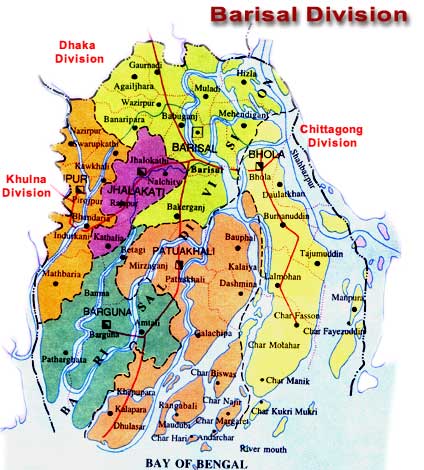 gvZvi bvg Rwgjv LvZzb|
Zuvi wcZvi bvg nvwgRywÏb nvIjv`vi
Avnmvb nvexe e„nËi ewikvj AÂ‡ji wc‡ivRcyi †Rjvi ksKicvkv MÖv‡g 1917 wLªóv‡ãi †`vmiv Rvbyqvwi Rb¥MÖnY K‡ib| wZwb 1985 wLªóv‡ã 10B RyjvB g„Zz¨eiY K‡ib|
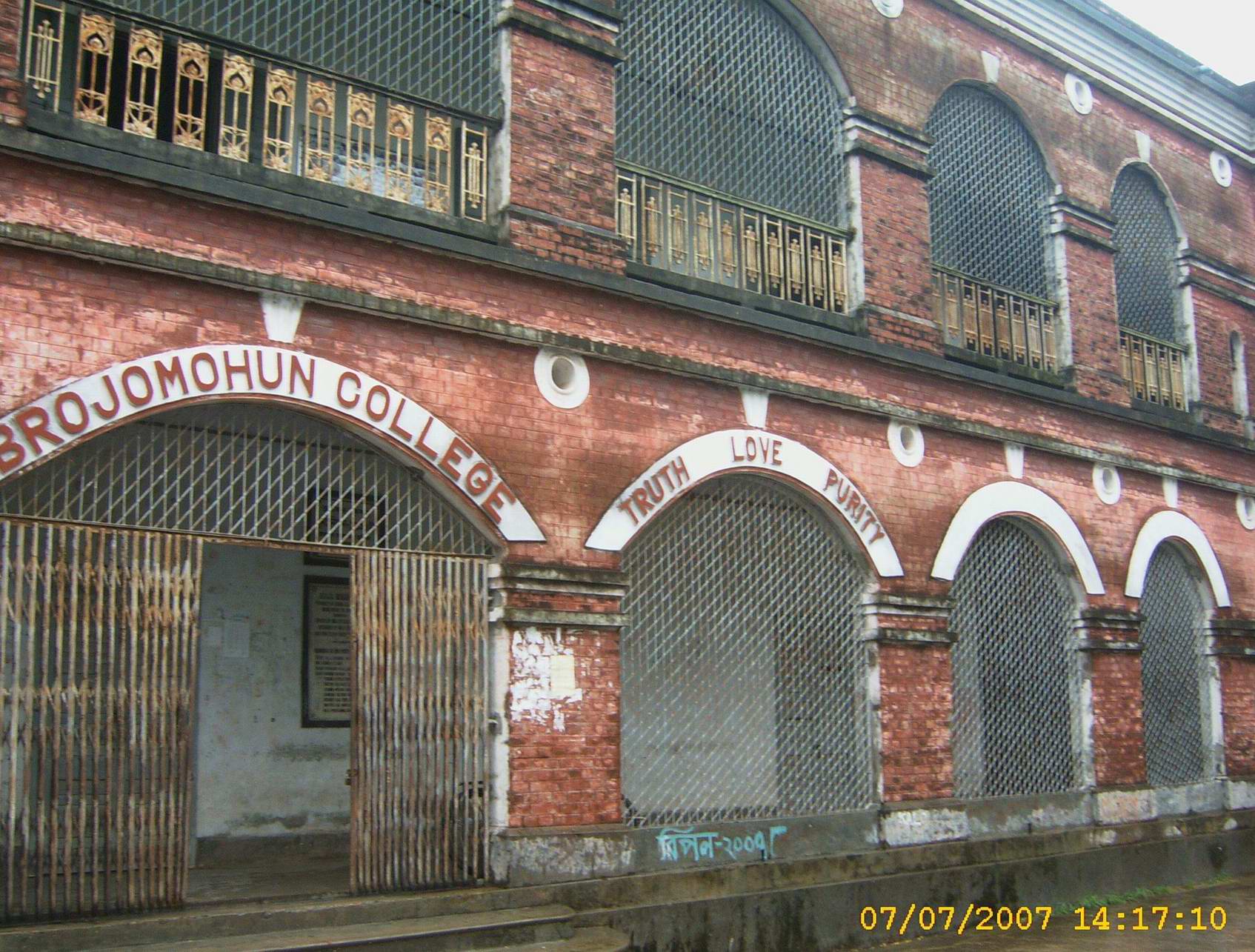 ewikv‡ji eªR‡gvnb K‡j‡R Aa¨hbiZ Ae¯’vq Kwe‡K K‡jR †Q‡o fvM¨v‡š^l‡Y KjKvZvq P‡j Avm‡Z nq|
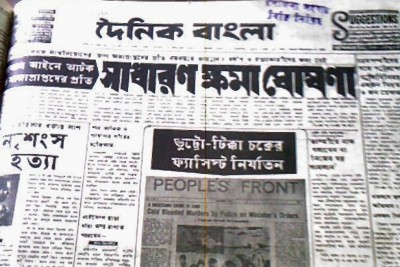 1964 wLªóv‡ã wZwb †hvM †`b Ô‰`wbK evsjvÕ (ZrKvjxb Ô‰`wbK cvwK¯vbÕ) cwÎKvi mvwnZ¨ m¤úv`K wn‡m‡e|
আহ্সান হাবিব aaaajbugiaaaaaaaaaaugaa
১৯৭৮১৯
Kwe Avnmvb nvex‡ei D‡jøL‡hvM¨ Kve¨MÖš’¸‡jv
ivwÎ‡kl
QvqvnwiY
mviv `ycyi
†gN e‡j ˆP‡Î hv‡ev
we`xY© `c©‡Y gyL
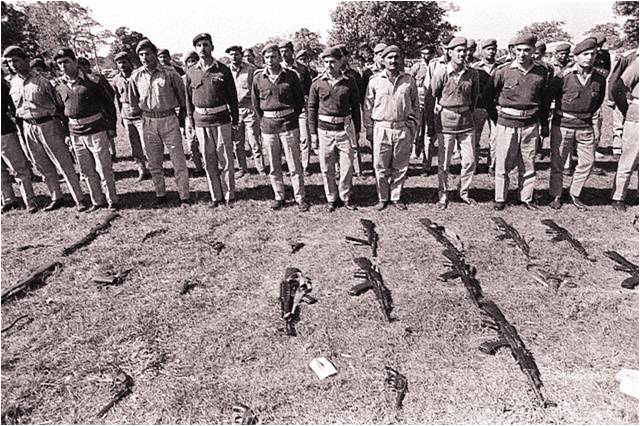 Avgv‡K †mB A¯¿ wdwi‡q `vI
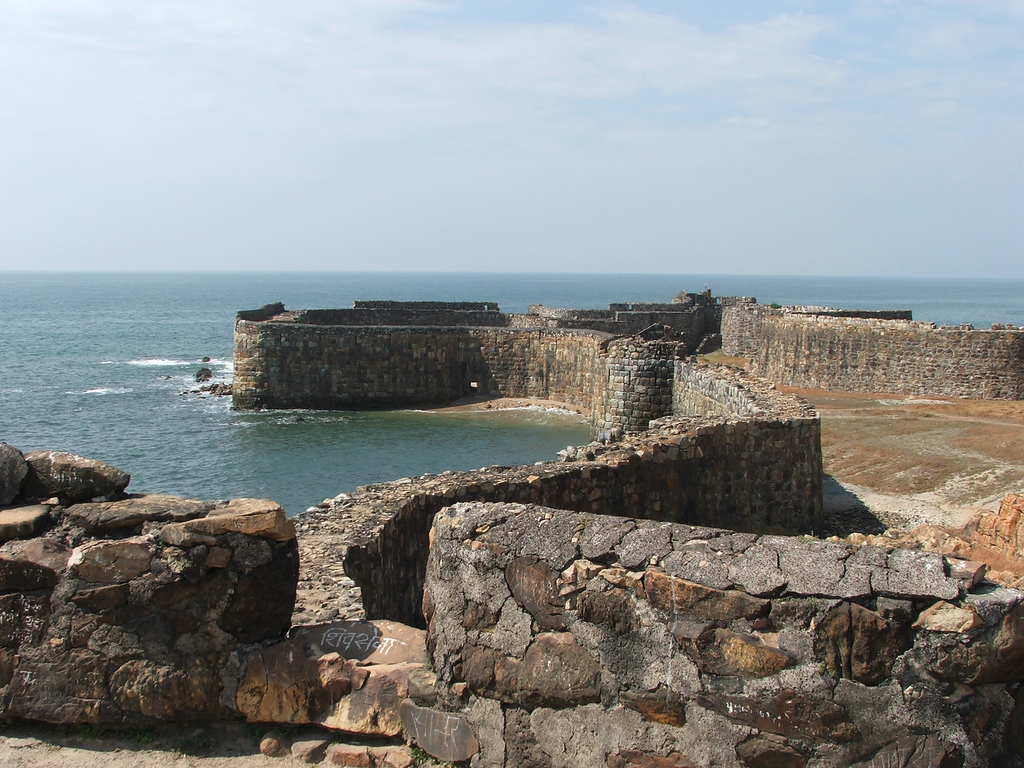 mf¨Zvi †mB cÖwZkÖæwZ
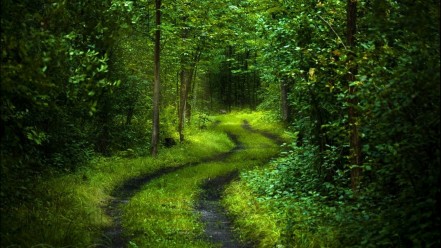 AiY¨ n‡e AviI meyR
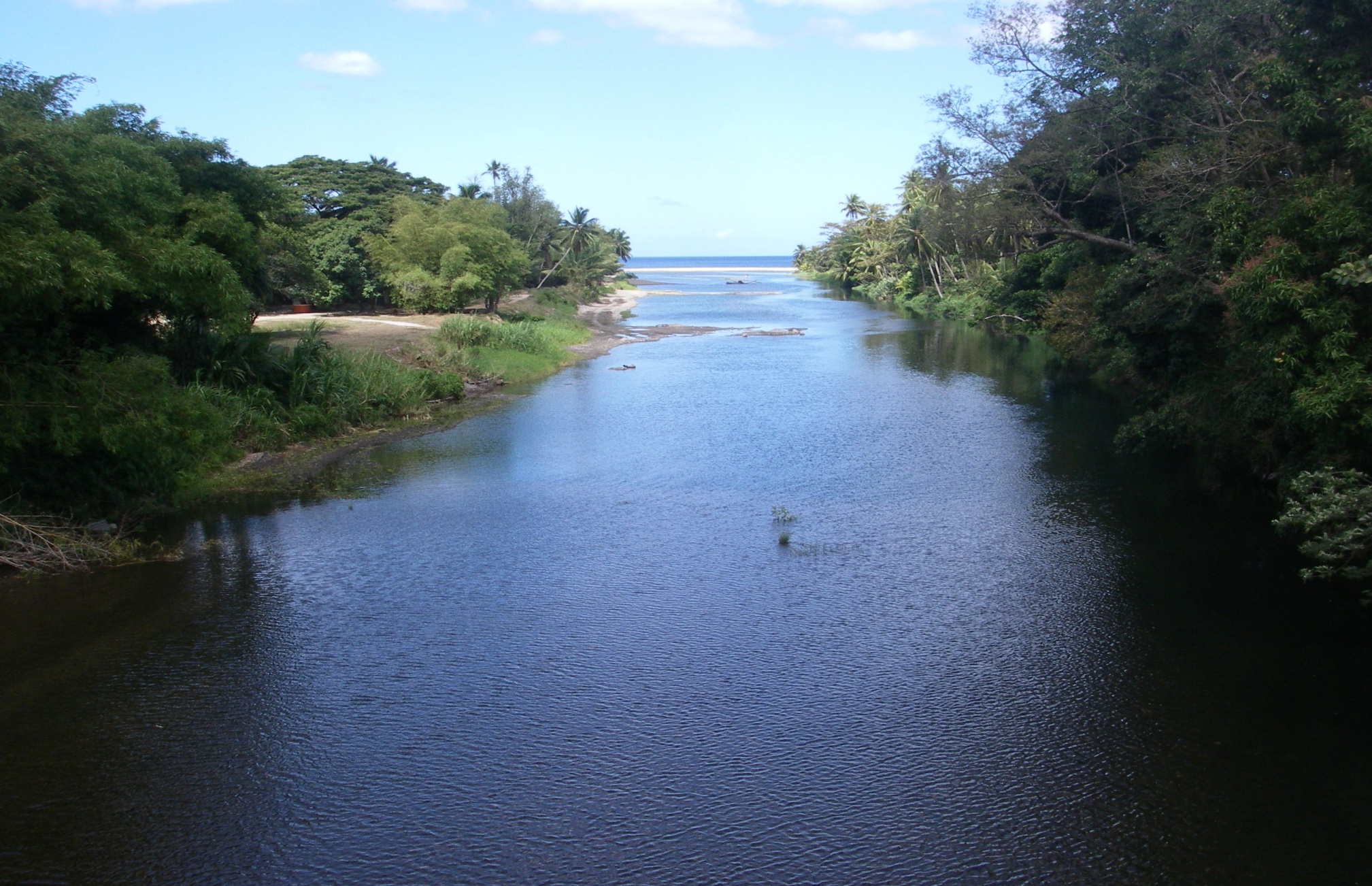 b`x AviI K‡jøvwjZ
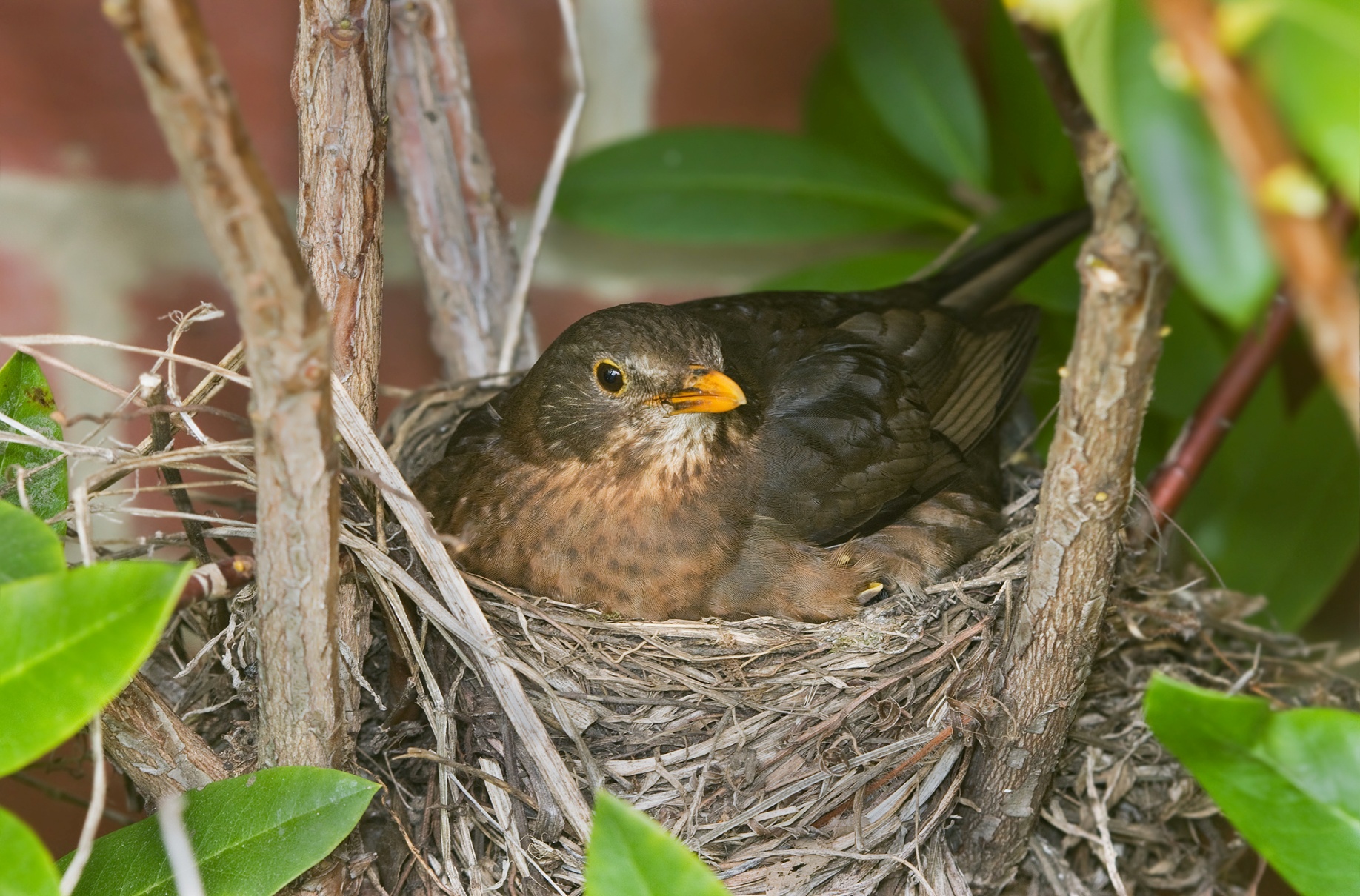 cvwLiv bx‡o Ny‡gv‡e|
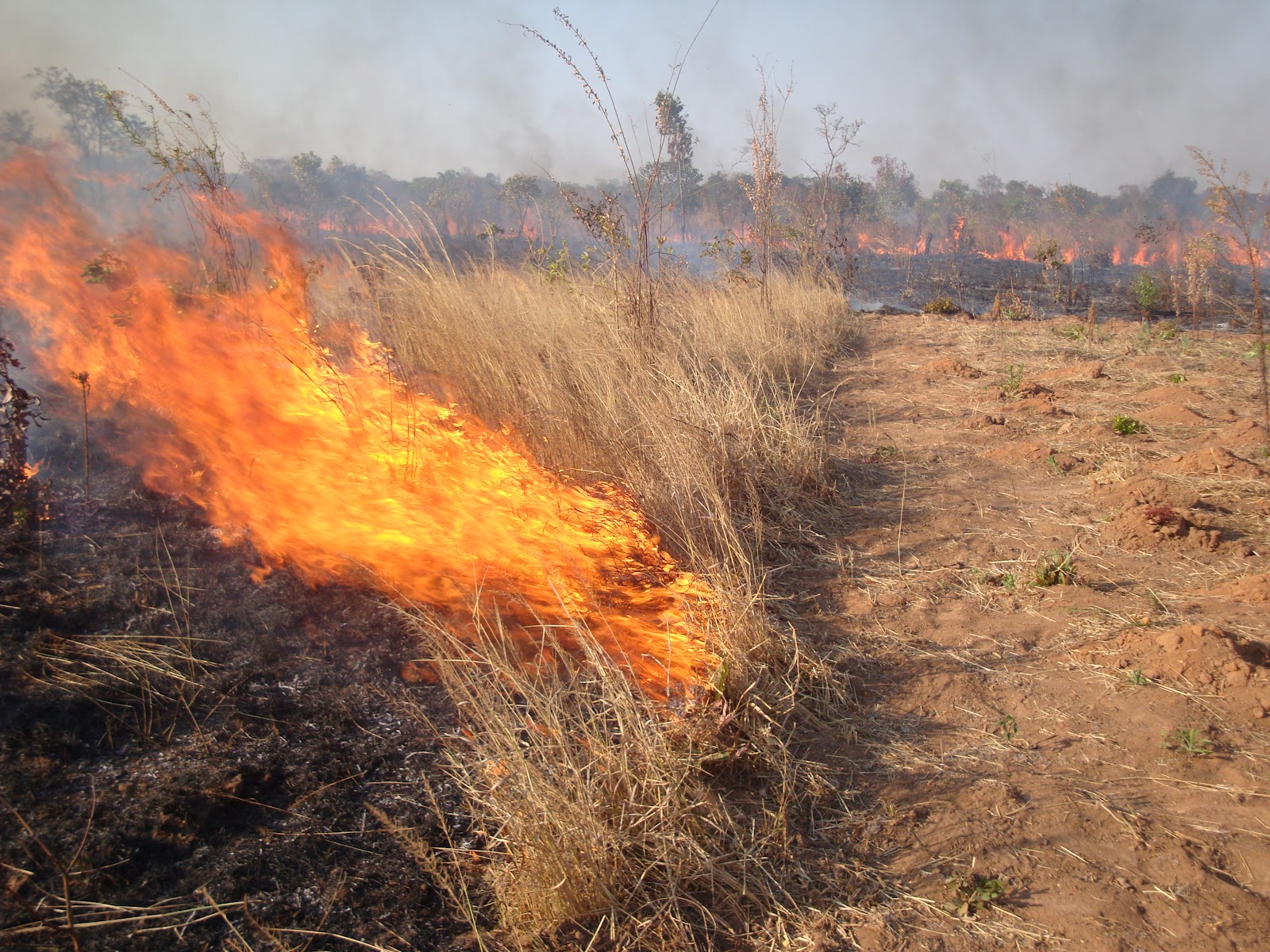 dm‡ji gv‡V Av¸b R¡j‡e bv
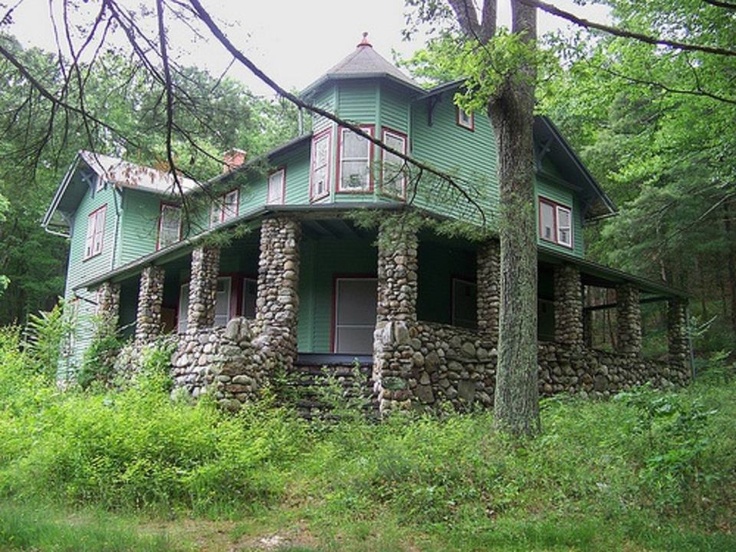 Luv Luv Ki‡e bv M„n¯’vwj|
মূল্যায়ন
আহসান হাবিব কত খ্রিষ্টাব্দে জন্মগ্রহণ করেন ?
আহসান হাবিবের পিতার নাম কী ?
আহসান হাবিবের দুটি কাব্যের নাম বল ?
অমোঘ অর্থ কী ?
বাড়ির কাজ
Avnmvb nvexe কী কী রচনা করেছেন সে সম্পর্কে লিখে আনবে।
kãv_© I UxKv cov |
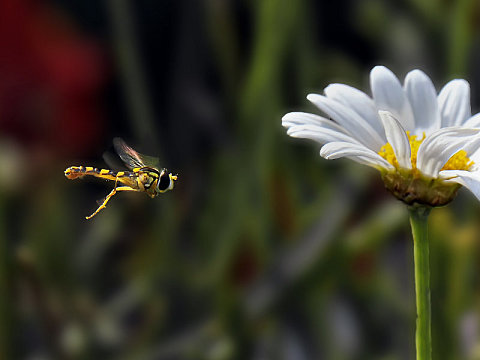 ধন্যবাদ